Mastering NT Greek
Vocabulary Builder:  Unit 38

Erasmian or Seminary Type Pronunciations
English  Greek
Greek  English
Vocabulary Builder:  Unit 38    Gr  Eng
You can click any where on the screen to bring up the translated word 
Hit Next/Previous button to go to the next/previous word

Click on any title to return to the very beginning
To Full Word List
Previous
Next
Vocabulary Builder:  Unit 38    Gr  Eng
Previous
Next
Vocabulary Builder:  Unit 38    Gr  Eng
ἐγγίζω
I come near 				42
Previous
Next
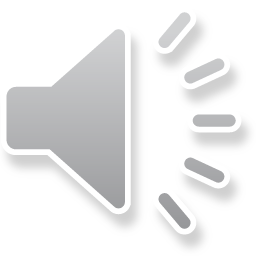 Vocabulary Builder:  Unit 38    Gr  Eng
Previous
Next
Vocabulary Builder:  Unit 38    Gr  Eng
Ἰάκωβος,  -ου, ὁ
James					42
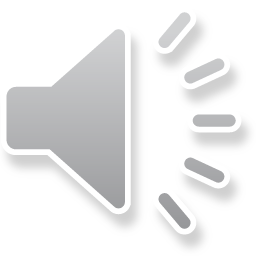 Previous
Next
Vocabulary Builder:  Unit 38    Gr  Eng
Previous
Next
Vocabulary Builder:  Unit 38    Gr  Eng
καινός,  -ή,  -όν
new					42
Previous
Next
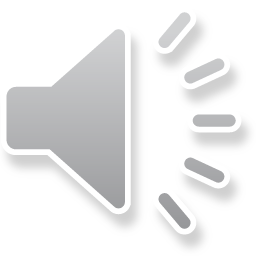 Vocabulary Builder:  Unit 38    Gr  Eng
Previous
Next
Vocabulary Builder:  Unit 38    Gr  Eng
λύω
I loose, destroy 				42
Previous
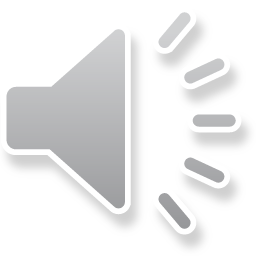 Next
Vocabulary Builder:  Unit 38    Gr  Eng
Previous
Next
Vocabulary Builder:  Unit 38    Gr  Eng
μέρος,  -ους,  τό
part					42
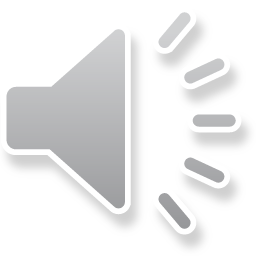 Previous
Next
Vocabulary Builder:  Unit 38    Gr  Eng
Previous
Next
Vocabulary Builder:  Unit 38    Gr  Eng
πάσχω
I suffer, endure				42
Previous
Next
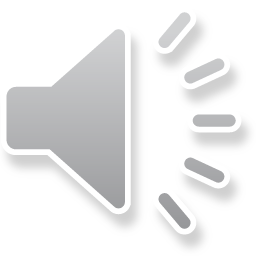 Vocabulary Builder:  Unit 38    Gr  Eng
Previous
Next
Vocabulary Builder:  Unit 38    Gr  Eng
ἄξιος,  -α,  -ον
worthy, comparable			41
Previous
Next
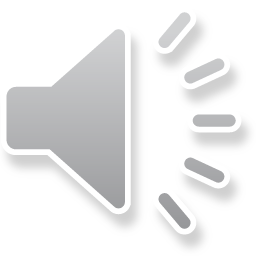 Vocabulary Builder:  Unit 38    Gr  Eng
Previous
Next
Vocabulary Builder:  Unit 38    Gr  Eng
ἐργάζομαι
I work					41
Previous
Next
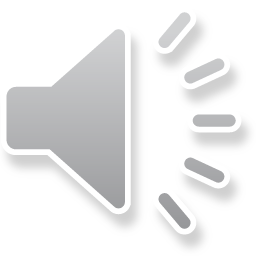 Vocabulary Builder:  Unit 38    Gr  Eng
Previous
Next
Vocabulary Builder:  Unit 38    Gr  Eng
εὐλογέω
I bless					41
Previous
Next
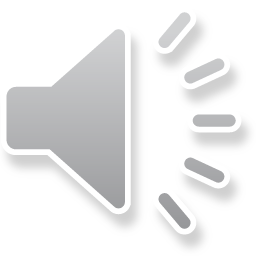 Vocabulary Builder:  Unit 38    Gr  Eng
Previous
Next
Vocabulary Builder:  Unit 38    Gr  Eng
πάντοτε
always 					41
Previous
Next
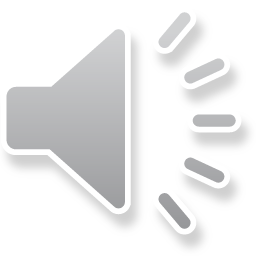 Vocabulary Builder:  Unit 38    Gr  Eng
Previous
Next
Vocabulary Builder:  Unit 38    Gr  Eng
ἐγγίζω  I come near                    πάσχω   I suffer, endure
Ἰάκωβος, -ου, ὁ  James	         ἄξιος, -α, -ον worthy, comparable
καινός, -ή, -όν  new                ἐργάζομαι  I work
λύω   I loose, destroy                  εὐλογέω   I blessμέρος, -ους, τό  part               πάντοτε   always
Previous
Next
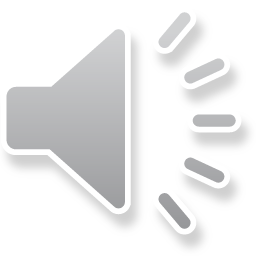 Vocabulary Builder:  Unit 38    Gr  Eng
Back to Full Word List
Again
Finished
Vocabulary Builder:  Unit 38   Eng  Gr
You can click any where on the screen to bring up the translated word 
Hit Next/Previous button to go to the next/previous word

Click on any title to return to the very beginning
To Full Word List
Previous
Next
Vocabulary Builder:  Unit 38   Eng  Gr
Previous
Next
Vocabulary Builder:  Unit 38   Eng  Gr
ἐγγίζω
I come near 				42
Previous
Next
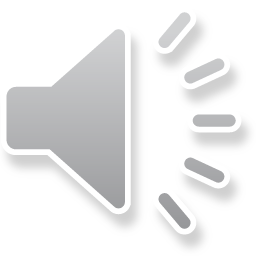 Vocabulary Builder:  Unit 38   Eng  Gr
Previous
Next
Vocabulary Builder:  Unit 38   Eng  Gr
Ἰάκωβος,  -ου, ὁ
James					42
Previous
Next
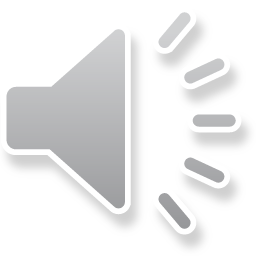 Vocabulary Builder:  Unit 38   Eng  Gr
Previous
Next
Vocabulary Builder:  Unit 38   Eng  Gr
καινός,  -ή,  -όν
new					42
Previous
Next
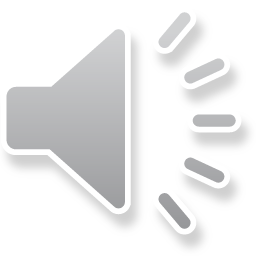 Vocabulary Builder:  Unit 38   Eng  Gr
Previous
Next
Vocabulary Builder:  Unit 38   Eng  Gr
λύω
I loose, destroy 				42
Previous
Next
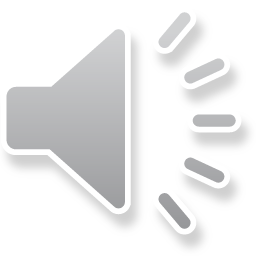 Vocabulary Builder:  Unit 38   Eng  Gr
Previous
Next
Vocabulary Builder:  Unit 38   Eng  Gr
μέρος,  -ους,  τό
part					42
Previous
Next
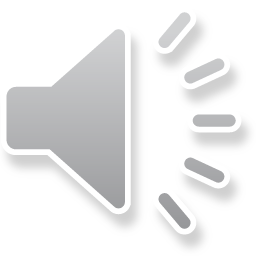 Vocabulary Builder:  Unit 38   Eng  Gr
Previous
Next
Vocabulary Builder:  Unit 38   Eng  Gr
πάσχω
I suffer, endure				42
Previous
Next
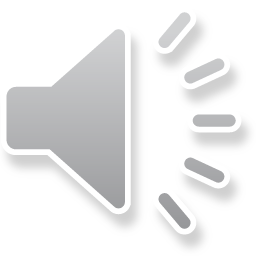 Vocabulary Builder:  Unit 38   Eng  Gr
Previous
Next
Vocabulary Builder:  Unit 38   Eng  Gr
ἄξιος,  -α,  -ον
worthy, comparable			41
Previous
Next
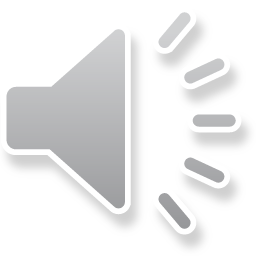 Vocabulary Builder:  Unit 38   Eng  Gr
Previous
Next
Vocabulary Builder:  Unit 38   Eng  Gr
ἐργάζομαι
I work					41
Previous
Next
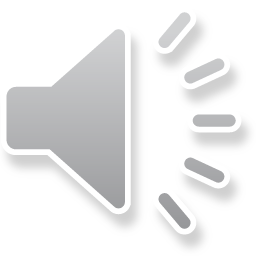 Vocabulary Builder:  Unit 38   Eng  Gr
Previous
Next
Vocabulary Builder:  Unit 38   Eng  Gr
εὐλογέω
I bless					41
Previous
Next
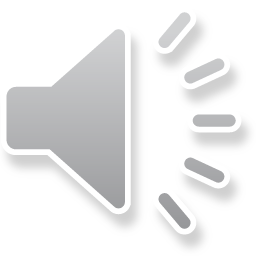 Vocabulary Builder:  Unit 38   Eng  Gr
Previous
Next
Vocabulary Builder:  Unit 38   Eng  Gr
πάντοτε
always 					41
Previous
Next
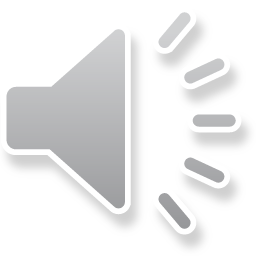 Vocabulary Builder:  Unit 38   Eng  Gr
Previous
Next
Vocabulary Builder:  Unit 38   Eng  Gr
ἐγγίζω  I come near                    πάσχω   I suffer, endure
Ἰάκωβος, -ου, ὁ  James	         ἄξιος, -α, -ον worthy, comparable
καινός, -ή, -όν  new                ἐργάζομαι  I work
λύω   I loose, destroy                  εὐλογέω   I blessμέρος, -ους, τό  part               πάντοτε   always
Previous
Next
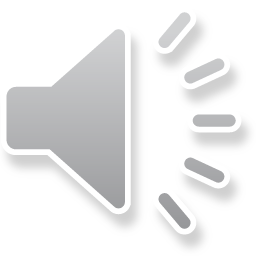 Vocabulary Builder:  Unit 38   Eng  Gr
Back to Full Word List
Again
Finished